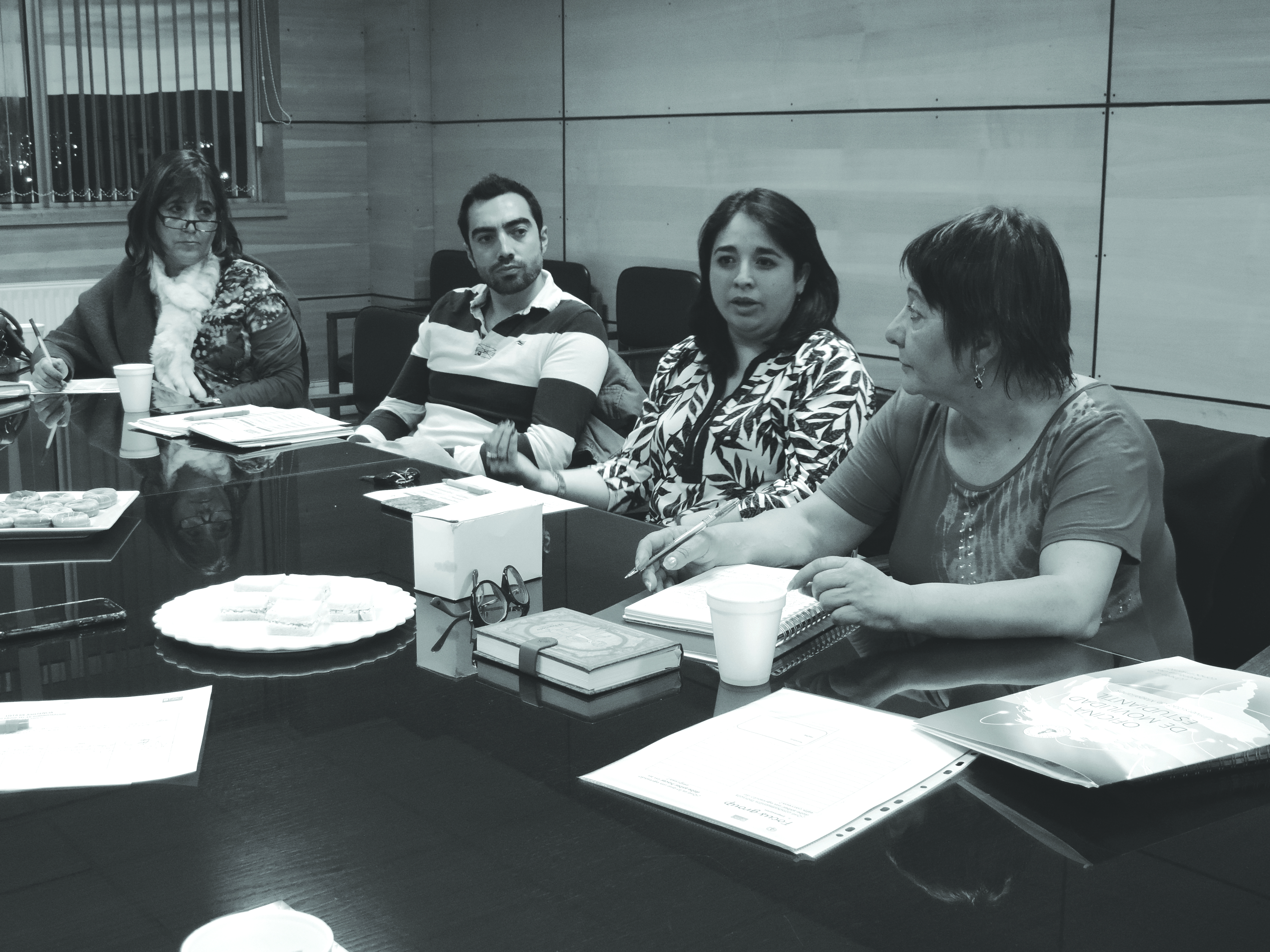 Focus
Groups
Gaining insights by observing and
 listening to group discussions
TURN TO: Page 64
Image Attribution: Universidad Magallanes, Public Domain Mark 1.0, 
https://www.flickr.com/photos/umag/33152726634/
Focus 	Groups
Example:
Image Attribution: Lorum ipsum dolor
Focus
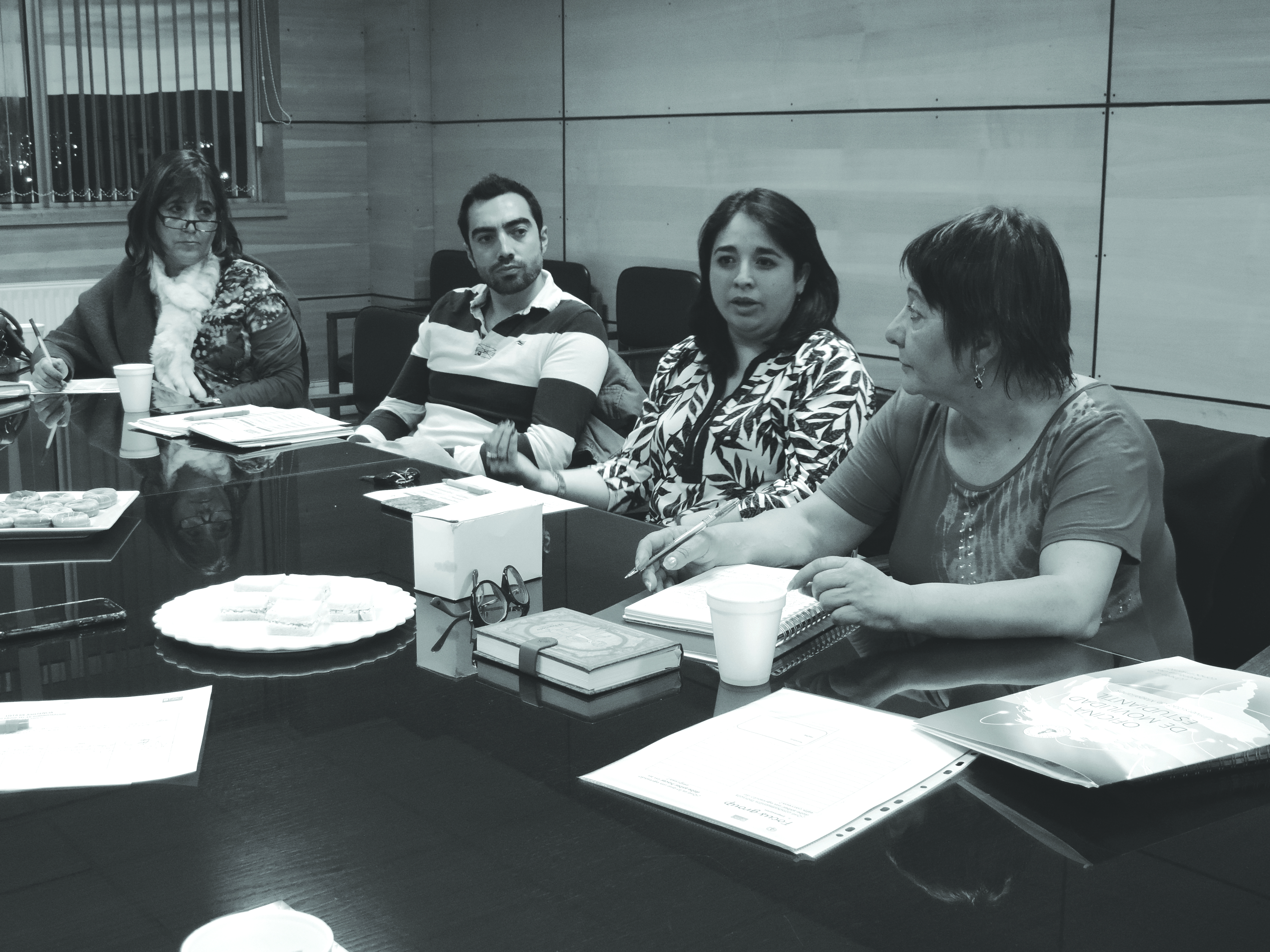 PAGE 64
Groups
YOU WILL NEEDA partner, 4–6 participants,
 pen, paper, 
audio/video recorder (optional)
In this exercise, you will collect real data by conducting a short focus group. Follow the basic script, but pursue interesting leads by keeping the conversation flowing. Use provided template (p.176) to take notes. Focus on your own design problem, or follow the ‘Supermarket of the Future’ brief (p.143).
1
2
3
4
5
6
[10 min]
[20 min]
[5 min]
[15 min]
[flexible]
[flexible]
Lorum ipsum dolor sit amet
Image Attribution: Universidad Magallanes, Public Domain Mark 1.0, 
https://www.flickr.com/photos/umag/33152726634/
Focus
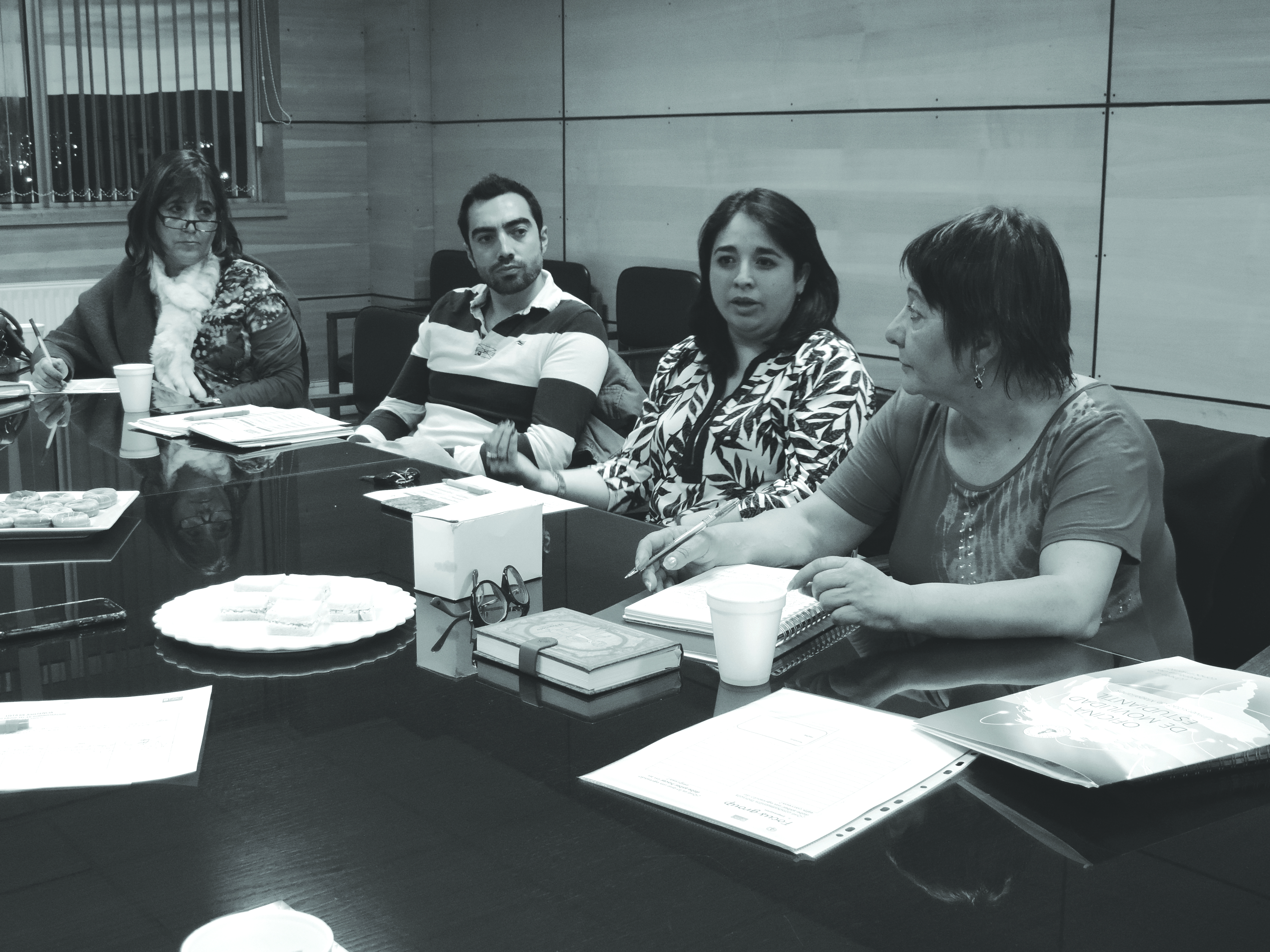 PAGE 64
Groups
YOU WILL NEEDA partner, 4–6 participants,
 pen, paper, 
audio/video recorder (optional)
In this exercise, you will collect real data by conducting a short focus group. Follow the basic script, but pursue interesting leads by keeping the conversation flowing. Use provided template (p.176) to take notes. Focus on your own design problem, or follow the ‘Supermarket of the Future’ brief (p.143).
1
2
3
4
5
6
[10 min]
[20 min]
[5 min]
[15 min]
[flexible]
[flexible]
Lorum ipsum dolor sit amet
Image Attribution: Universidad Magallanes, Public Domain Mark 1.0, 
https://www.flickr.com/photos/umag/33152726634/
Focus
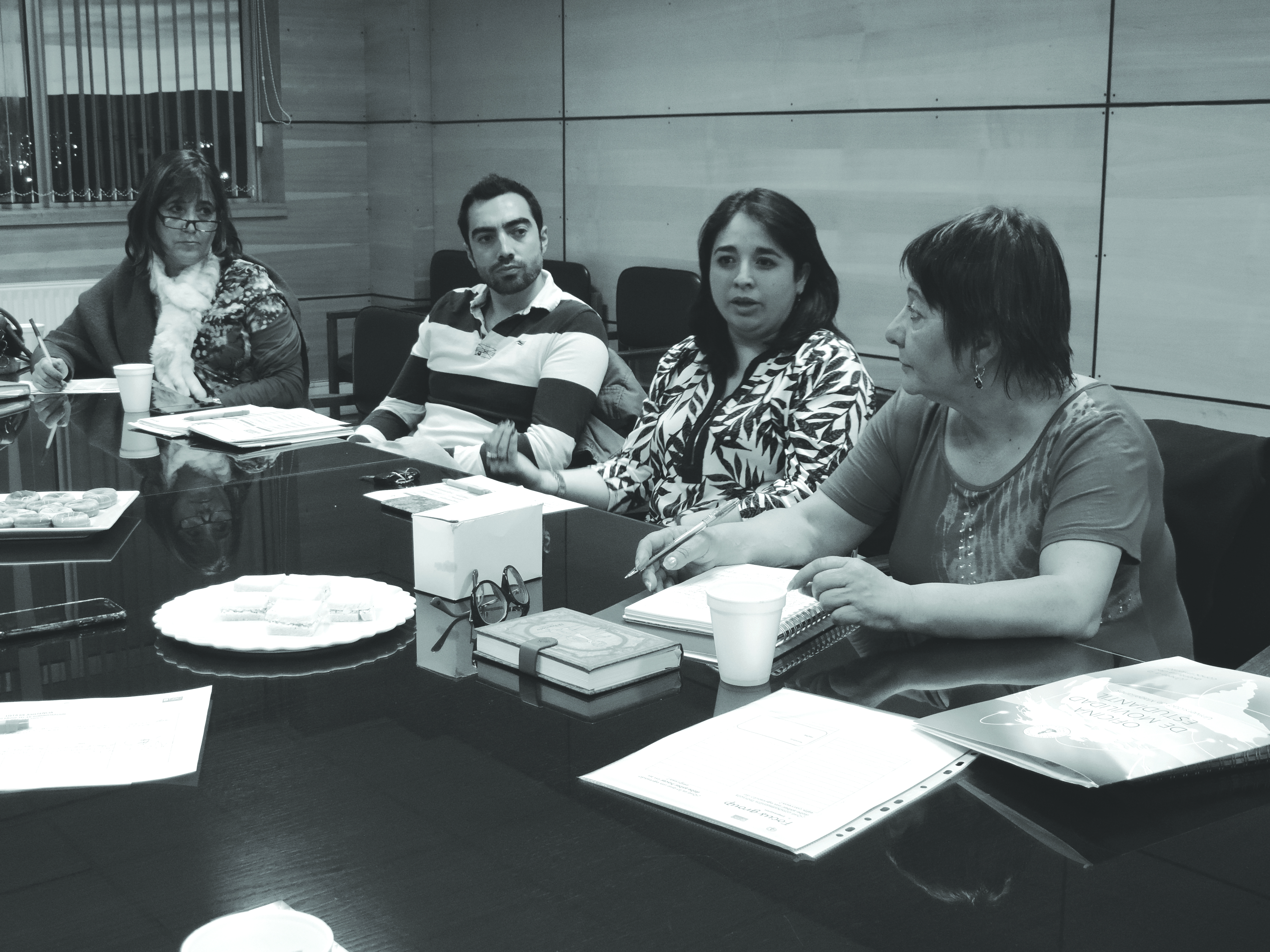 PAGE 64
Groups
YOU WILL NEEDA partner, 4–6 participants,
 pen, paper, 
audio/video recorder (optional)
In this exercise, you will collect real data by conducting a short focus group. Follow the basic script, but pursue interesting leads by keeping the conversation flowing. Use provided template (p.176) to take notes. Focus on your own design problem, or follow the ‘Supermarket of the Future’ brief (p.143).
1
2
3
4
5
6
[10 min]
[20 min]
[5 min]
[15 min]
[flexible]
[flexible]
Lorum ipsum dolor sit amet
Image Attribution: Universidad Magallanes, Public Domain Mark 1.0, 
https://www.flickr.com/photos/umag/33152726634/
Focus
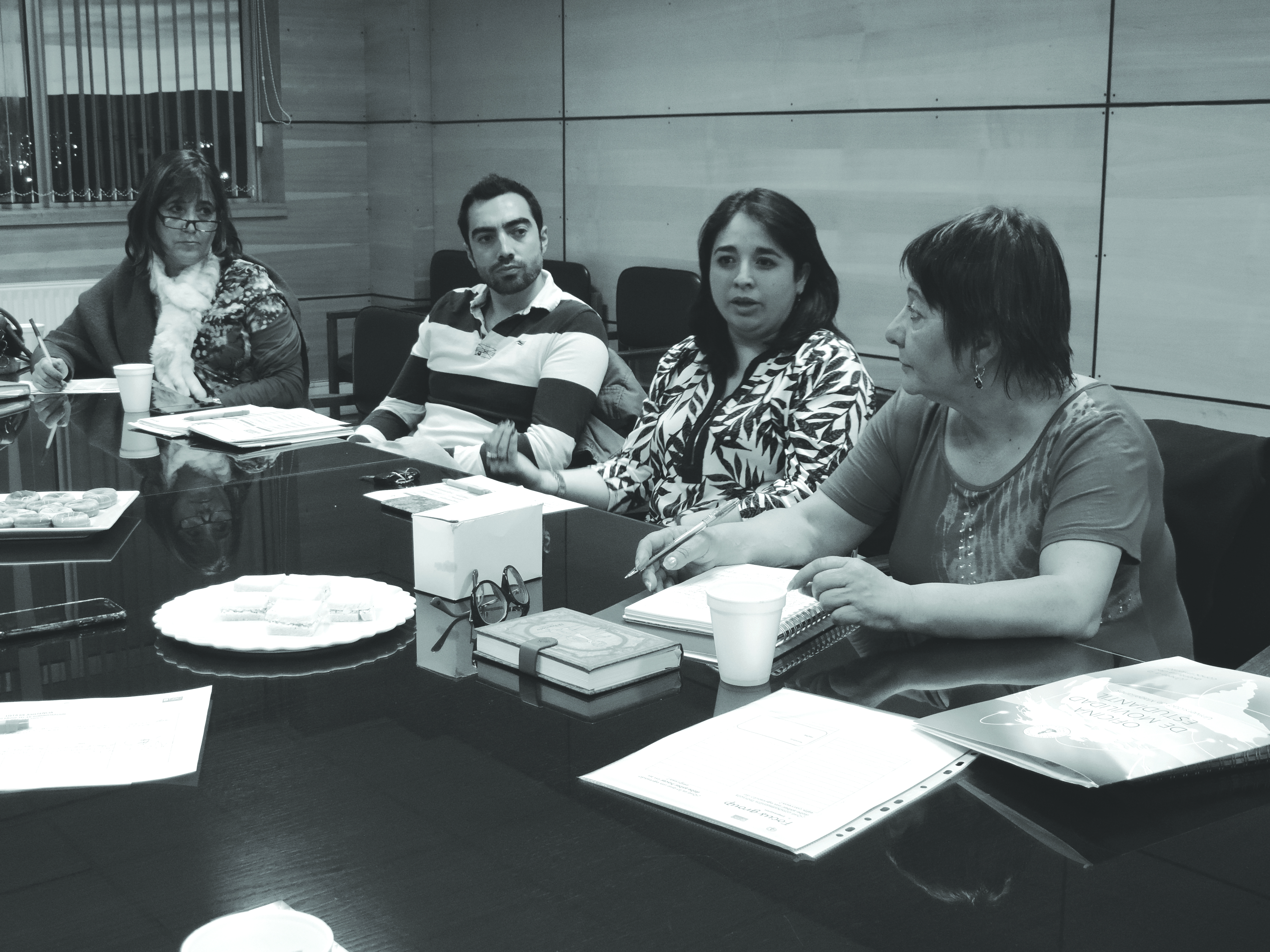 PAGE 64
Groups
YOU WILL NEEDA partner, 4–6 participants,
 pen, paper, 
audio/video recorder (optional)
In this exercise, you will collect real data by conducting a short focus group. Follow the basic script, but pursue interesting leads by keeping the conversation flowing. Use provided template (p.176) to take notes. Focus on your own design problem, or follow the ‘Supermarket of the Future’ brief (p.143).
1
2
3
4
5
6
[10 min]
[20 min]
[5 min]
[15 min]
[flexible]
[flexible]
Lorum ipsum dolor sit amet
Image Attribution: Universidad Magallanes, Public Domain Mark 1.0, 
https://www.flickr.com/photos/umag/33152726634/
Focus
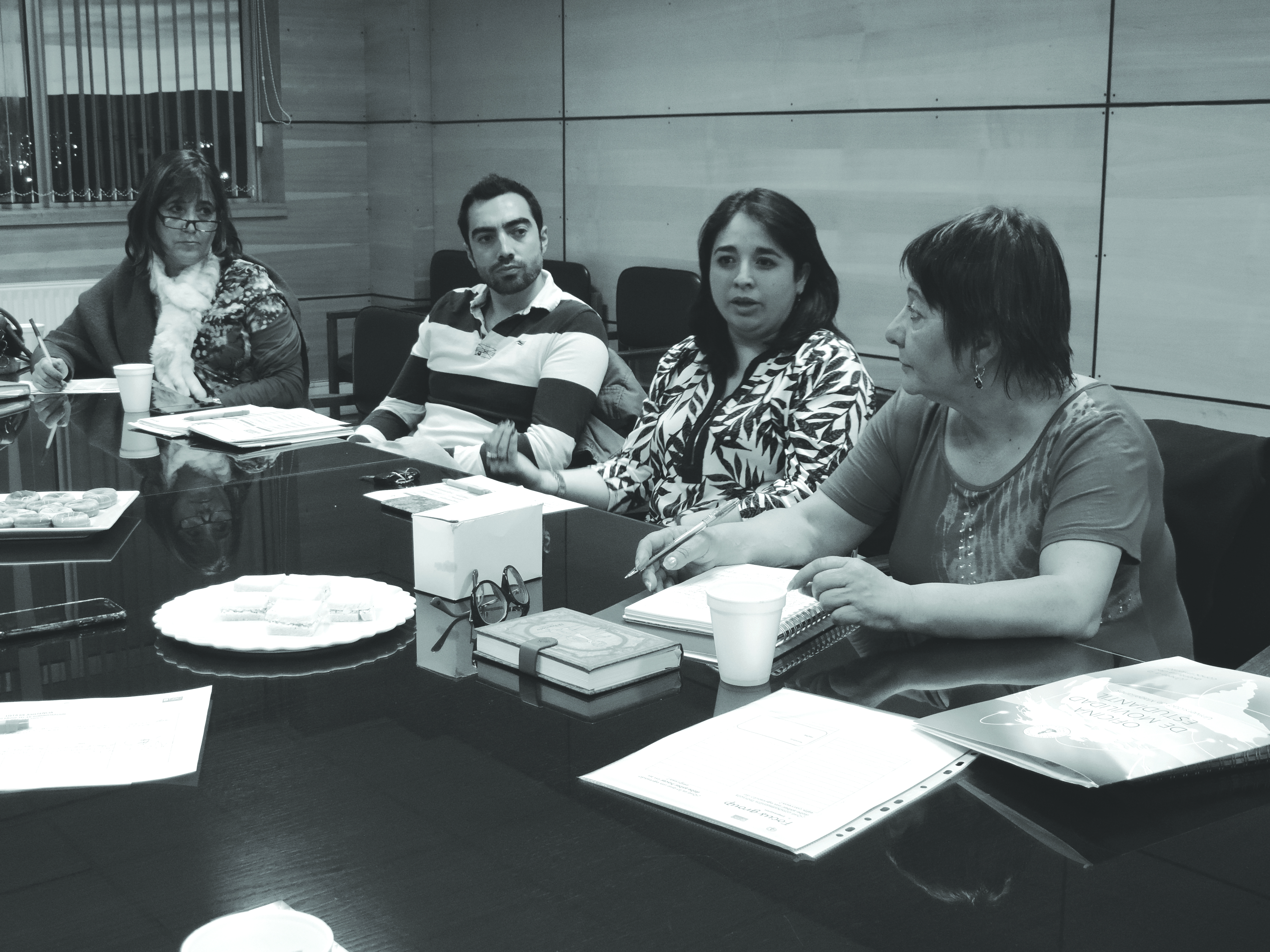 PAGE 64
Groups
YOU WILL NEEDA partner, 4–6 participants,
 pen, paper, 
audio/video recorder (optional)
In this exercise, you will collect real data by conducting a short focus group. Follow the basic script, but pursue interesting leads by keeping the conversation flowing. Use provided template (p.176) to take notes. Focus on your own design problem, or follow the ‘Supermarket of the Future’ brief (p.143).
1
2
3
4
5
6
[10 min]
[20 min]
[5 min]
[15 min]
[flexible]
[flexible]
Lorum ipsum dolor sit amet
Image Attribution: Universidad Magallanes, Public Domain Mark 1.0, 
https://www.flickr.com/photos/umag/33152726634/
Focus
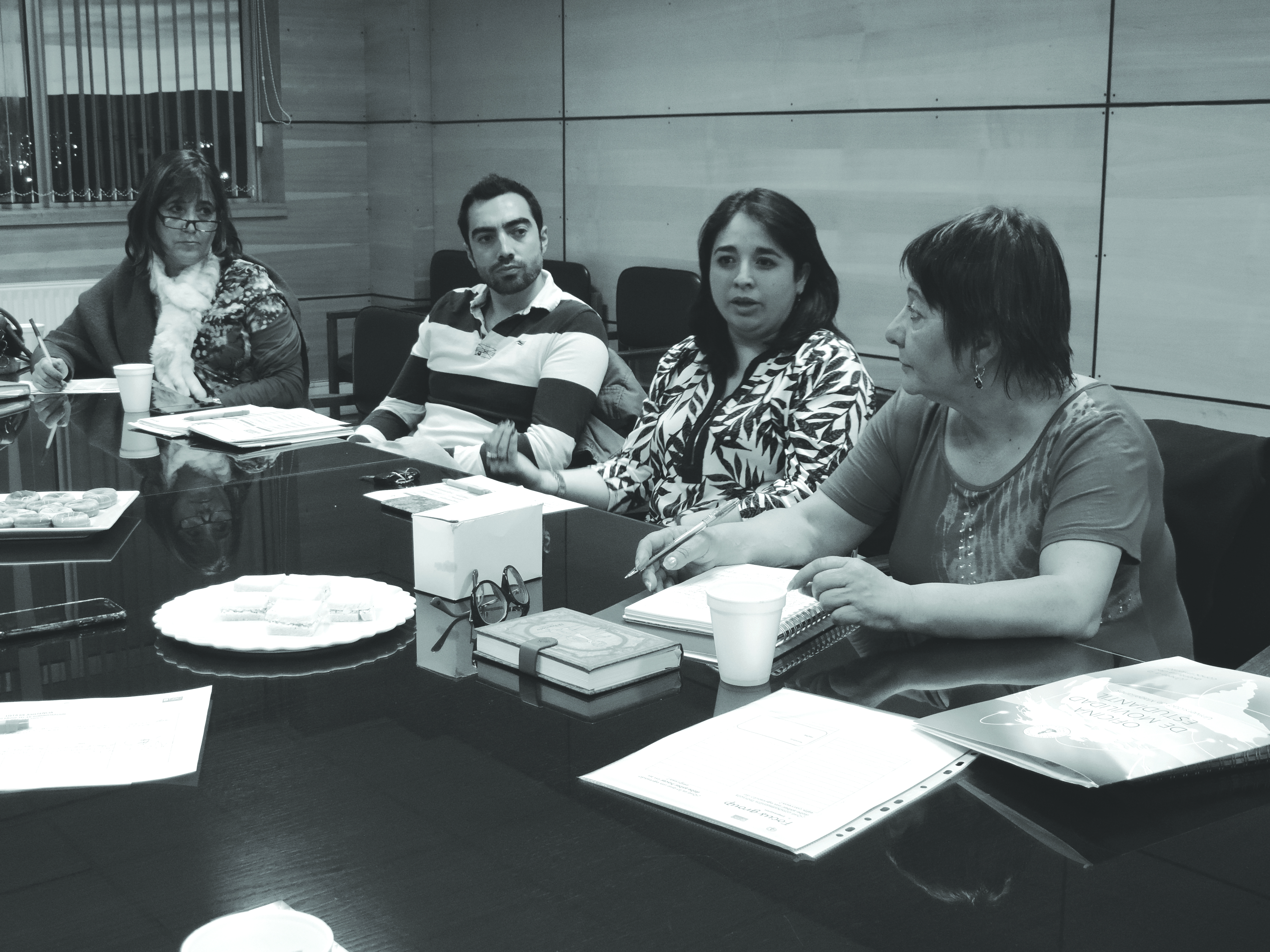 PAGE 64
Groups
YOU WILL NEEDA partner, 4–6 participants,
 pen, paper, 
audio/video recorder (optional)
In this exercise, you will collect real data by conducting a short focus group. Follow the basic script, but pursue interesting leads by keeping the conversation flowing. Use provided template (p.176) to take notes. Focus on your own design problem, or follow the ‘Supermarket of the Future’ brief (p.143).
1
2
3
4
5
6
[10 min]
[20 min]
[5 min]
[15 min]
[flexible]
[flexible]
Lorum ipsum dolor sit amet
Image Attribution: Universidad Magallanes, Public Domain Mark 1.0, 
https://www.flickr.com/photos/umag/33152726634/
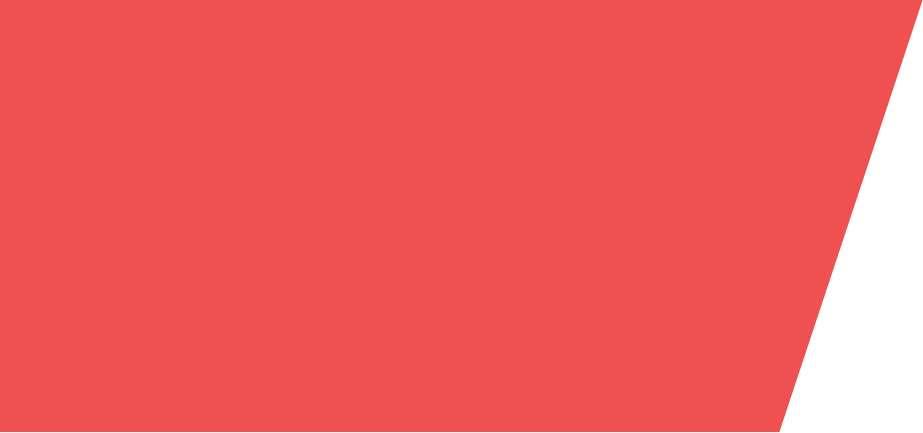 Share your work!
Upload photos of your work:
Go to: add URL here
Enter the password: password
Upload a photo and caption of your work
Wait for moderation
View others’ ideas
A note to facilitators:
Use this slide to give instructions for post-exercise sharing activities. These could take the form of facilitator-guided discussions, mini-presentations, or digital sharing via existing platforms (e.g. padlet) - as described here. Delete this paragraph when ready.
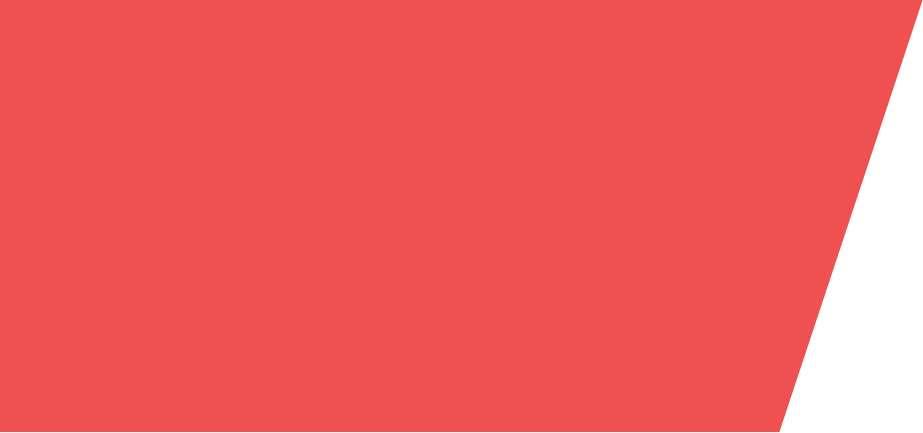 Design.
Think
Make.
Break. 
Repeat.
This work is licensed under a Creative Commons Attribution-NonCommercial-ShareAlike 4.0 International License. Designed by the authors of “Design. Think. Make. Break. Repeat. A Handbook of Methods” (BIS Publishers).
www.designthinkmakebreakrepeat.com
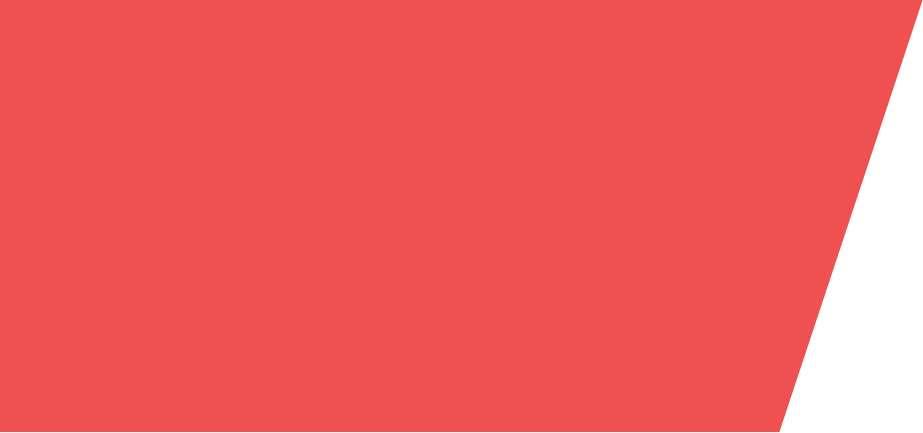 How to use these slides
These companion slides for the published book “Design Think Make Break Repeat: A Handbook of Methods”, support facilitation of the published exercises during workshops, tutorials or other guided design sessions. 

Slide 1: Title. Introduce the method, using the description from the book.
Slide 2: Examples. Use this slide to add your own images/examples of the method in use, or extra information. 
Slide 3+: Steps. Use one slide for each step of the method, to track timing and progress. The tip boxes can be used to offer extra guidance for specific steps, where needed. 
Slide 4: Sharing. Results of the exercise are shared and discussed, in an appropriate format.
Slide design by: Hamish Henderson, Madeleine Borthwick